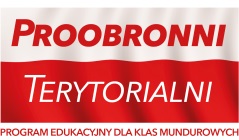 TYTUŁ SLAJDU
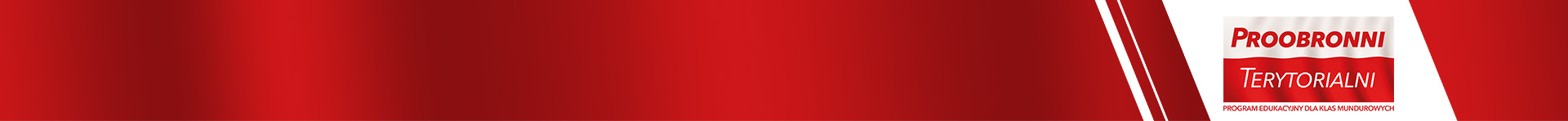 OCHRONA I OBRONA OBIEKTÓW
RODZAJE ZAGROŻEŃ OSÓB I MIENIA.
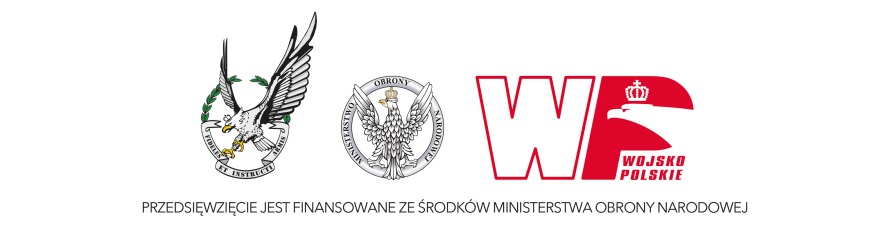 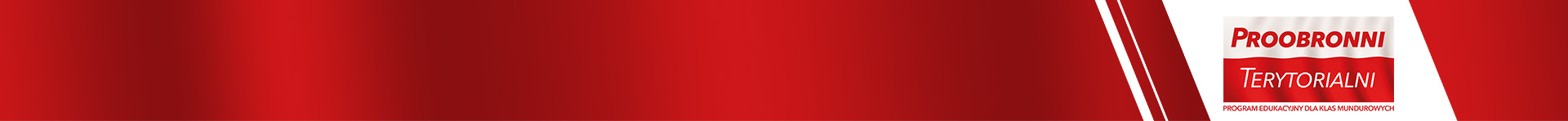 OCHRONA I OBRONA OBIEKTÓW
STREFA OCHRONY PERYFERYJNEJ
OGRODZENIE ZEWĘTRZNE
STREFA OCHRONY ZEWNĘTRZEJ OBWODOWEJ
OGRODZENIE WEWĘTRZNE
MAGAZYN BRONI
STREFA OCHRONY WEWNĘTRZNEJ
STREFA OCHRONY ZEWNĘTRZNEJ BEZPOŚREDNIEJ
TEREN TECHNICZNY
PUNKT KONTROLNY
MAGAZYN AMUNICJI
STREFA OCHRONY WEWNĘTRZNEJ
SCHEMAT STREF OCHRONY OBIEKTU WOJSKOWEGO
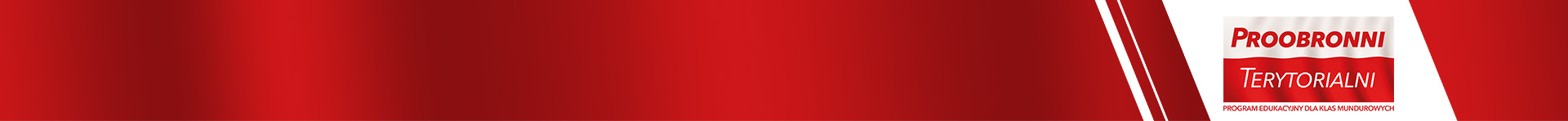 OCHRONA I OBRONA OBIEKTÓW
STREFA OCHRONY PERYFERYJNEJ
OGRODZENIE ZEWĘTRZNE
Wydzielony obszar terenu poza ogrodzeniem zewnętrznym obiektu wojskowego. W strefie tej nie instaluje się urządzeń i systemów alarmowych, natomiast utrzymuje się pas ziemi o szerokości 25 m, wolny od wysokich zarośli, krzewów i traw, umożliwiający wgląd w teren przyległy do chronionego obiektu. Pasa tego nie utrzymuje się w przypadku, gdy strefa ochrony peryferyjnej obejmuje obszar nie będący terenem wojskowym.
Aktywna ochrona fizyczna oraz rozpoznanie rejonu obiektu w postaci oddziału patrolowego.
STREFA OCHRONY ZEWNĘTRZEJ OBWODOWEJ
OGRODZENIE WEWĘTRZNE
MAGAZYN BRONI
STREFA OCHRONY WEWNĘTRZNEJ
STREFA OCHRONY ZEWNĘTRZNEJ BEZPOŚREDNIEJ
TEREN TECHNICZNY
PUNKT KONTROLNY
MAGAZYN AMUNICJI
STREFA OCHRONY WEWNĘTRZNEJ
SCHEMAT STREF OCHRONY OBIEKTU WOJSKOWEGO
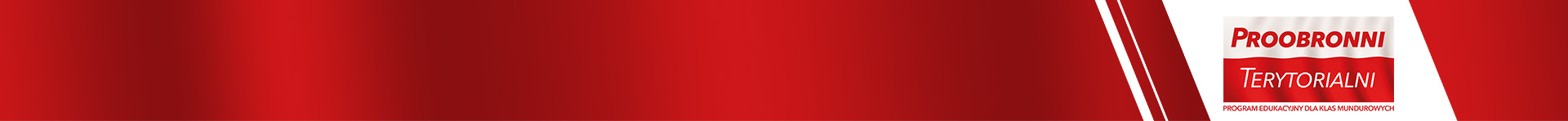 OCHRONA I OBRONA OBIEKTÓW
STREFA OCHRONY PERYFERYJNEJ
OGRODZENIE ZEWĘTRZNE
STREFA OCHRONY ZEWNĘTRZEJ OBWODOWEJ
OGRODZENIE WEWĘTRZNE
Obszar terenu znajdujący się pomiędzy zewnętrznym i wewnętrznym ogrodzeniem obiektu wojskowego. W strefie tej instaluje się zewnętrzne urządzenia i systemy alarmowe, oświetlenie, system łączności przewodowej dla sił ochronnych. W strefie ochrony zewnętrznej obwodowej należy stosować co najmniej dwa niezależnie działające systemy alarmowe.
MAGAZYN BRONI
STREFA OCHRONY WEWNĘTRZNEJ
STREFA OCHRONY ZEWNĘTRZNEJ BEZPOŚREDNIEJ
TEREN TECHNICZNY
PUNKT KONTROLNY
MAGAZYN AMUNICJI
STREFA OCHRONY WEWNĘTRZNEJ
SCHEMAT STREF OCHRONY OBIEKTU WOJSKOWEGO
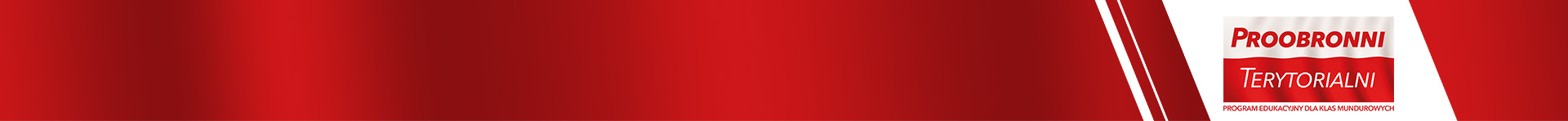 OCHRONA I OBRONA OBIEKTÓW
STREFA OCHRONY PERYFERYJNEJ
OGRODZENIE ZEWĘTRZNE
STREFA OCHRONY ZEWNĘTRZEJ OBWODOWEJ
OGRODZENIE WEWĘTRZNE
MAGAZYN BRONI
STREFA OCHRONY WEWNĘTRZNEJ
STREFA OCHRONY ZEWNĘTRZNEJ BEZPOŚREDNIEJ
TEREN TECHNICZNY
PUNKT KONTROLNY
Obszar terenu bezpośrednio przylegający do poszczególnych magazynów, budynków w obiekcie wojskowym. W strefie tej instalowane są zewnętrzne urządzenia i systemy alarmowe, które mogą współpracować z kamerami telewizyjnych systemów ­nadzoru.
MAGAZYN AMUNICJI
STREFA OCHRONY WEWNĘTRZNEJ
SCHEMAT STREF OCHRONY OBIEKTU WOJSKOWEGO
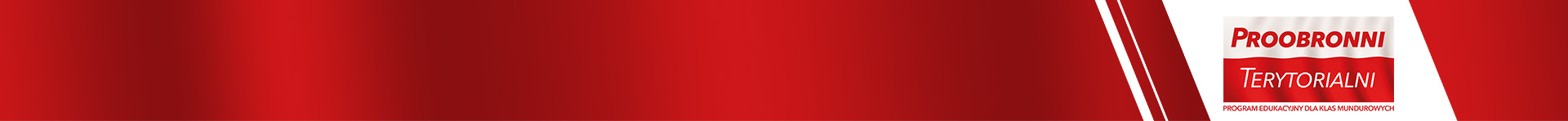 OCHRONA I OBRONA OBIEKTÓW
STREFA OCHRONY PERYFERYJNEJ
OGRODZENIE ZEWĘTRZNE
STREFA OCHRONY ZEWNĘTRZEJ OBWODOWEJ
OGRODZENIE WEWĘTRZNE
MAGAZYN BRONI
STREFA OCHRONY WEWNĘTRZNEJ
Obszar wewnątrz magazynów, budynków wraz ze wszystkimi otworami okiennymi, drzwiowymi, wywietrznikami itp. W strefie tej instaluje się wewnętrzne urządzenia i systemy alarmowe. Można wykorzystywać w niej także kamery telewizyjnych systemów nadzoru współpracujące z wewnętrznymi urządzeniami alarmowymi oraz inne urządzenia wspomagające ochronę fizyczną tej strefy. W strefie ochrony wewnętrznej, szczególnie w magazynach uzbrojenia, instaluje się systemy alarmowe z co najmniej dwoma rodzajami czujek.
STREFA OCHRONY ZEWNĘTRZNEJ BEZPOŚREDNIEJ
TEREN TECHNICZNY
PUNKT KONTROLNY
MAGAZYN AMUNICJI
STREFA OCHRONY WEWNĘTRZNEJ
SCHEMAT STREF OCHRONY OBIEKTU WOJSKOWEGO
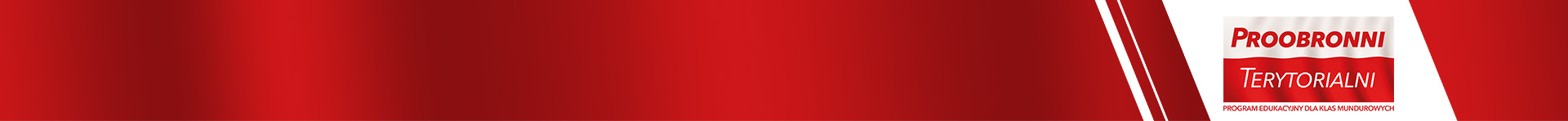 OCHRONA I OBRONA OBIEKTÓW
STREFA OCHRONY PERYFERYJNEJ
OGRODZENIE ZEWĘTRZNE
STREFA OCHRONY ZEWNĘTRZEJ OBWODOWEJ
OGRODZENIE WEWĘTRZNE
MAGAZYN BRONI
STREFA OCHRONY WEWNĘTRZNEJ
STREFA OCHRONY ZEWNĘTRZNEJ BEZPOŚREDNIEJ
TEREN TECHNICZNY
PUNKT KONTROLNY
MAGAZYN AMUNICJI
STREFA OCHRONY WEWNĘTRZNEJ
Aktywna ochrona fizyczna (stacjonarna) na terenie obiektu w postaci wart.
SCHEMAT STREF OCHRONY OBIEKTU WOJSKOWEGO
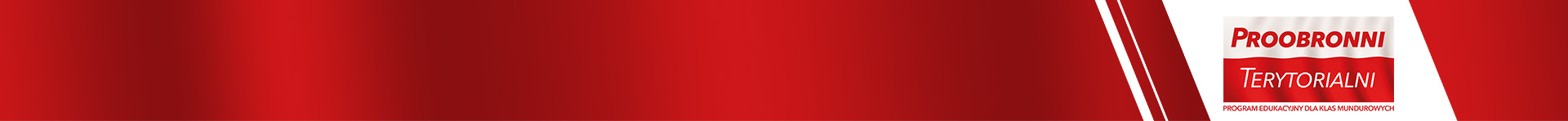 OCHRONA I OBRONA OBIEKTÓW
STREFA OCHRONY PERYFERYJNEJ
OGRODZENIE ZEWĘTRZNE
STREFA OCHRONY ZEWNĘTRZEJ OBWODOWEJ
OGRODZENIE WEWĘTRZNE
MAGAZYN BRONI
STREFA OCHRONY WEWNĘTRZNEJ
Aktywna ochrona fizyczna w celu niedopuszczenia do obiektu osób i pojazdów nie posiadających pozwolenia na przebywanie na terenie obiektu.
STREFA OCHRONY ZEWNĘTRZNEJ BEZPOŚREDNIEJ
TEREN TECHNICZNY
PUNKT KONTROLNY
MAGAZYN AMUNICJI
STREFA OCHRONY WEWNĘTRZNEJ
SCHEMAT STREF OCHRONY OBIEKTU WOJSKOWEGO
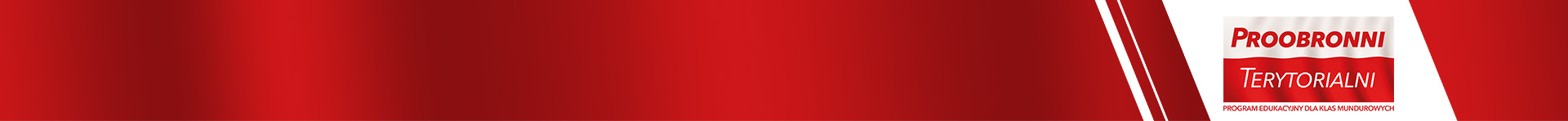 OCHRONA FIZYCZNA STACJONARNA NA TERENIE OBIEKTU
Plan zmian wartowników na posterunkach powinien uwzględniać 
charakter obiektu oraz stopień zagrożenia.
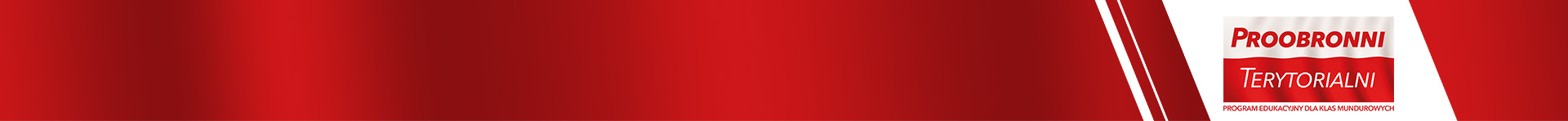 FORTYFIKACJA OBIEKTÓW
Działanie w celu przystosowania chronionego obiektu i terenu wokół obiektu do czynnej obrony wiążącej się z użyciem broni.

Materiały do fortyfikacji obiektów:
drewno,
ziemia,
kamienie, piasek (worki z piaskiem),
elementy prefabrykowane z żelbetu i stali (jeże betonowe, stalowe).
Wykonując prace fortyfikacyjne, należy w maksymalnym stopniu wykorzystać właściwości ochronne i maskujące terenu w celu ukrycia osób, środków ogniowych oraz sprzętu przed oddziaływaniem przeciwnika.
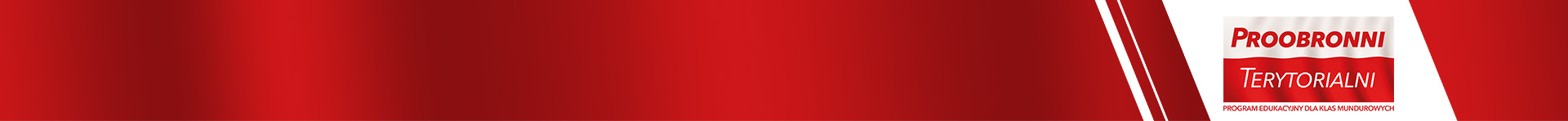 ZAGROŻENIA OBIEKTÓW
Podział zagrożeń ze względu na źródło:
zagrożenia naturalne (losowe),
zagrożenia wynikające z działalności człowieka,
zagrożenia wynikające z sytuacji społecznej lub politycznej.

Podział zagrożeń ze względu na lokalizację zagrożenia:
zagrożenia wewnętrzne,
zagrożenia zewnętrzne.

Podział zagrożeń ze względu na skutek zagrożenia:
zagrożenia oddziałujące na ludzi przebywających w obiekcie i rejonie obiektu,
zagrożenia oddziałujące na obiekt, jego urządzenia i wyposażenie.
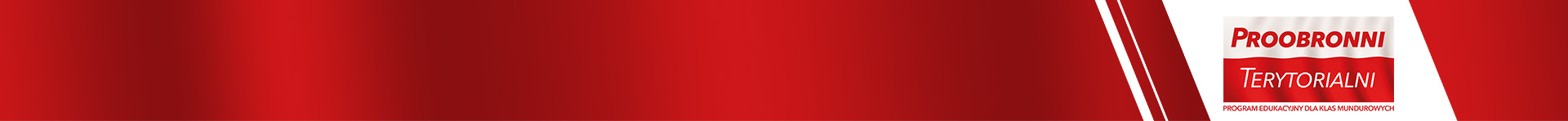 ZAGROŻENIA OBIEKTÓW
Czynniki wpływające na stopień zagrożenia i bezpieczeństwo obiektu:
znaczenie strategiczne,
zawartość obiektu,
sytuacja polityczna lub wewnętrzna państwa,
istniejący poziom przestępczości,
stopień zagrożenia terrorystycznego,
położenie i otoczenie obiektu,
konstrukcja i stan techniczny obiektu,
system ochrony obiektu.
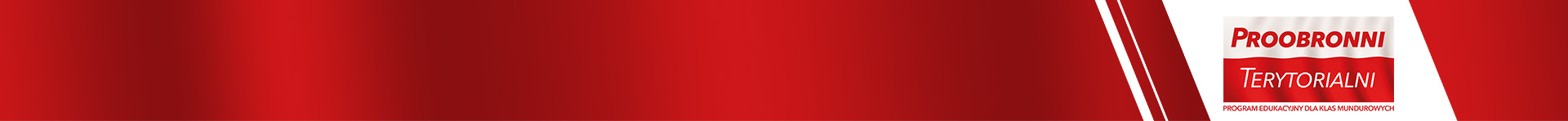 FORMY ZAGROŻEŃ OBIEKTÓW I OSÓB
NATURALNE:
katastrofy naturalne – trzęsienia ziemi, pożary, powodzie, opady atmosferyczne, wiatry, sztormy,
katastrofy przemysłowe – zawał górniczy, wybuch pieca, rozszczelnienie rurociągu,
działania gryzoni lub insektów,
stężenia niebezpiecznych substancji w powietrzu.
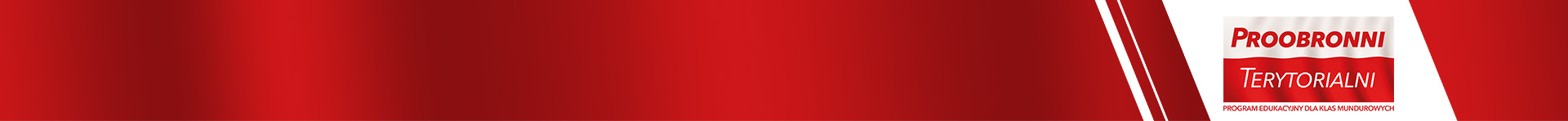 FORMY ZAGROŻEŃ OBIEKTÓW I OSÓB
WYNIKAJĄCE Z DZIAŁALNOŚCI CZŁOWIEKA – ZEWNĘTRZNE:
wtargnięcia do obiektu,
zakłócanie porządku i niszczenie mienia,
włamania do obiektu i kradzieże mienia i informacji,
blokada obiektu,
zamieszki lub demonstracje w otoczeniu obiektu,
wypadki komunikacyjne.
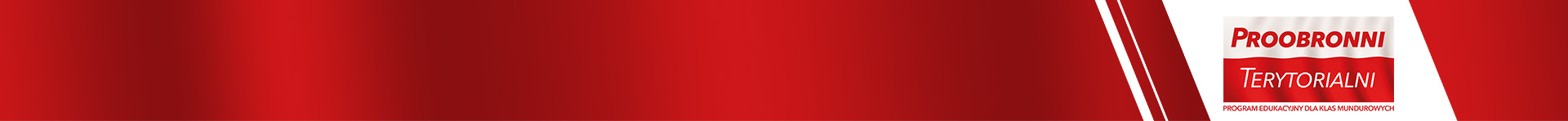 FORMY ZAGROŻEŃ OBIEKTÓW I OSÓB
WYNIKAJĄCE Z DZIAŁALNOŚCI CZŁOWIEKA – WEWNĘTRZNE:
niszczenie mienia na terenie obiektu,
kradzieże mienia i informacji,
szpiegostwo przemysłowe i wywiadowcze,
okupacja pomieszczeń w obiekcie lub całego obiektu,
awarie systemów technicznych obiektu.
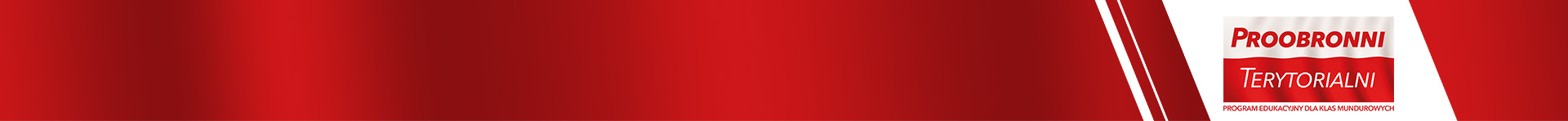 FORMY ZAGROŻEŃ OBIEKTÓW I OSÓB
WYNIKAJĄCE Z DZIAŁALNOŚCI CZŁOWIEKA – Z UŻYCIEM BRONI:
napady i ataki ogniowe na obiekt,
porwania osób,
wzięcie zakładnika na terenie obiektu,
likwidacje osób na terenie obiektu,
zamachy bombowe,
podłożenie niebezpiecznego ładunku,
atak lotniczy.
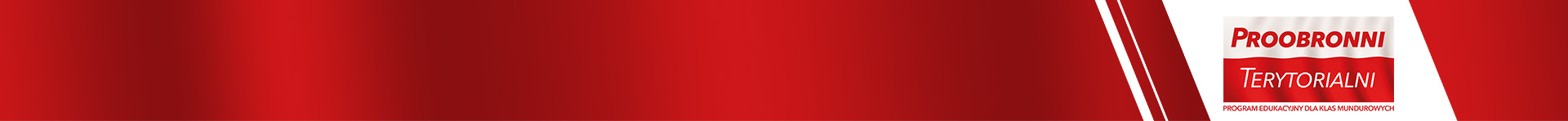 ZAGROŻENIA OBIEKTÓW
Prewencyjną metodą zapobiegania zagrożeniom obiektów i osób jest utworzenie 
planu i wdrożenie systemu ochrony obiektu.
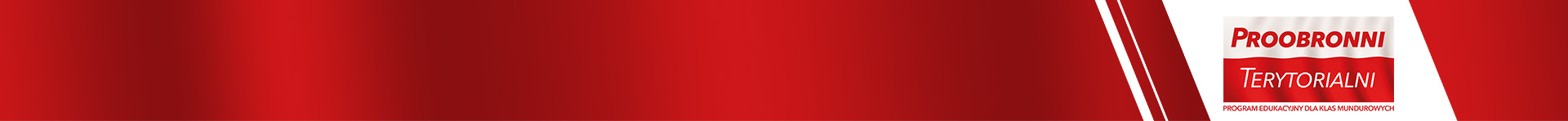 PLANOWANIA SYSTEMU OCHRONY OBIEKTU
Na proces planowania systemu ochrony obiektu składają się:
ocena obiektu i jego otoczenia,
analiza i ocena zagrożeń,
analiza zadania,
koncepcja systemu ochrony obiektu,
kalkulacja sił i środków,
ocena zmian w obiekcie.
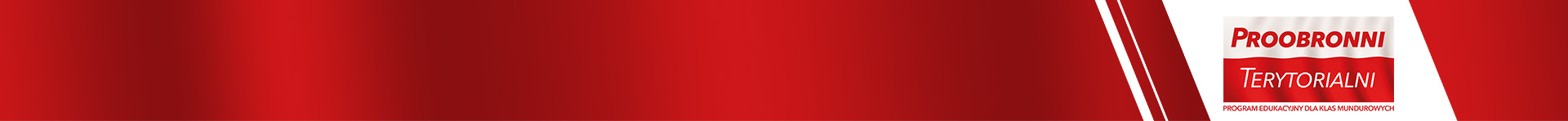 ORGANIZACJA SYSTEMU OCHRONY OBIEKTU
Organizując system ochrony obiektu należy uwzględnić:
dobór personelu do ochrony obiektu,
dobór środków technicznych do ochrony obiektu,
stworzenie struktury ochrony,
organizacja podsystemów kierowania i łączności,
zgrywanie systemów ochrony,
bieżące monitorowanie i kontrolowanie personelu ochraniającego,oraz funkcjonowania elementów systemu ochronnego.
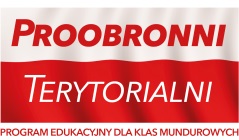 TYTUŁ SLAJDU
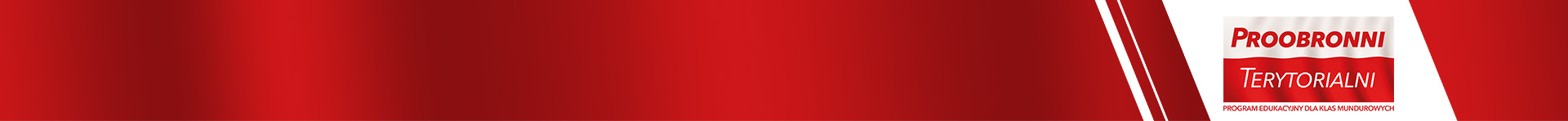 DZIĘKUJĘ ZA UWAGĘ
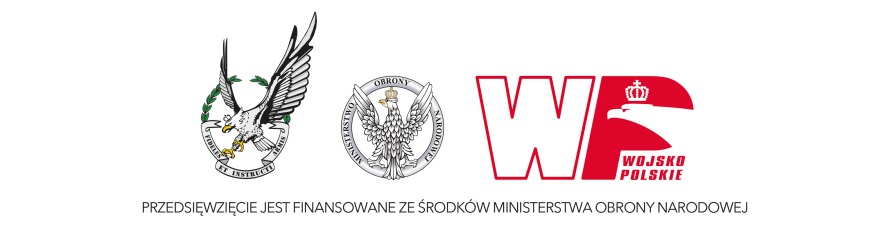